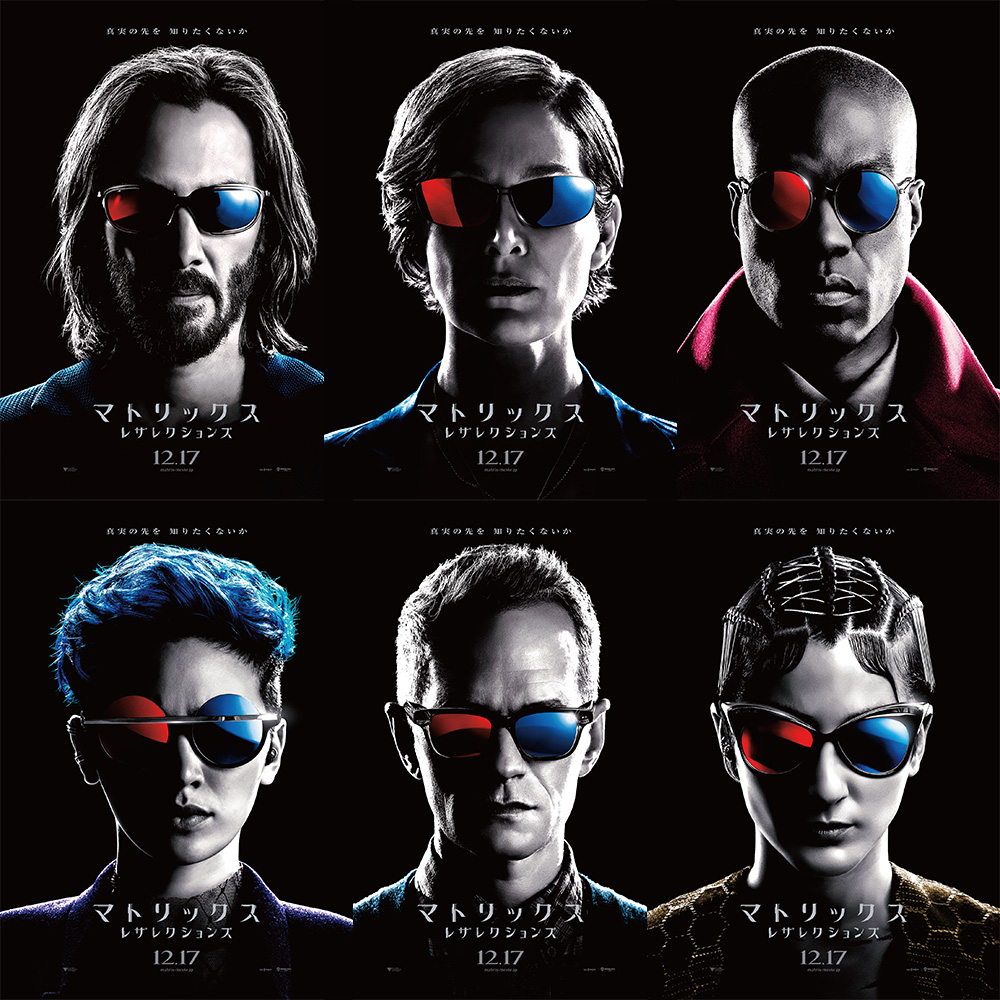 真実の先を　知りたくないか
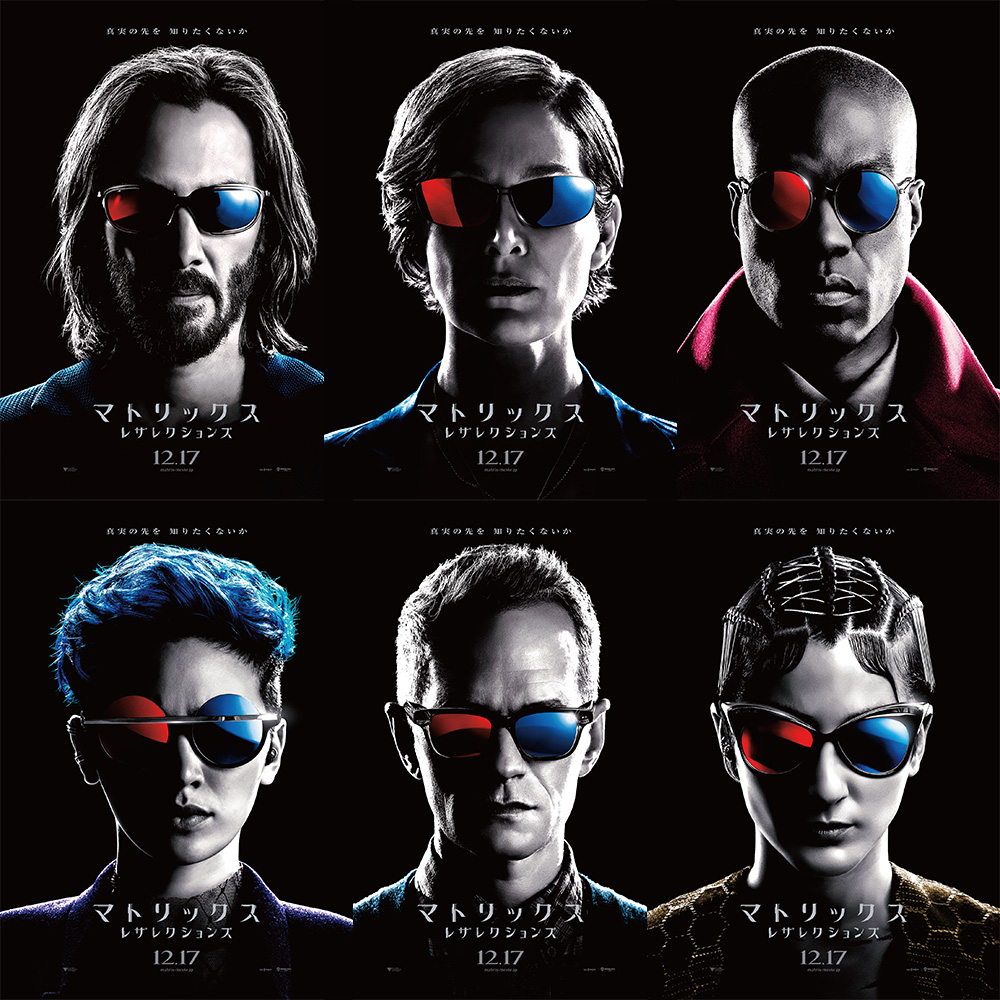 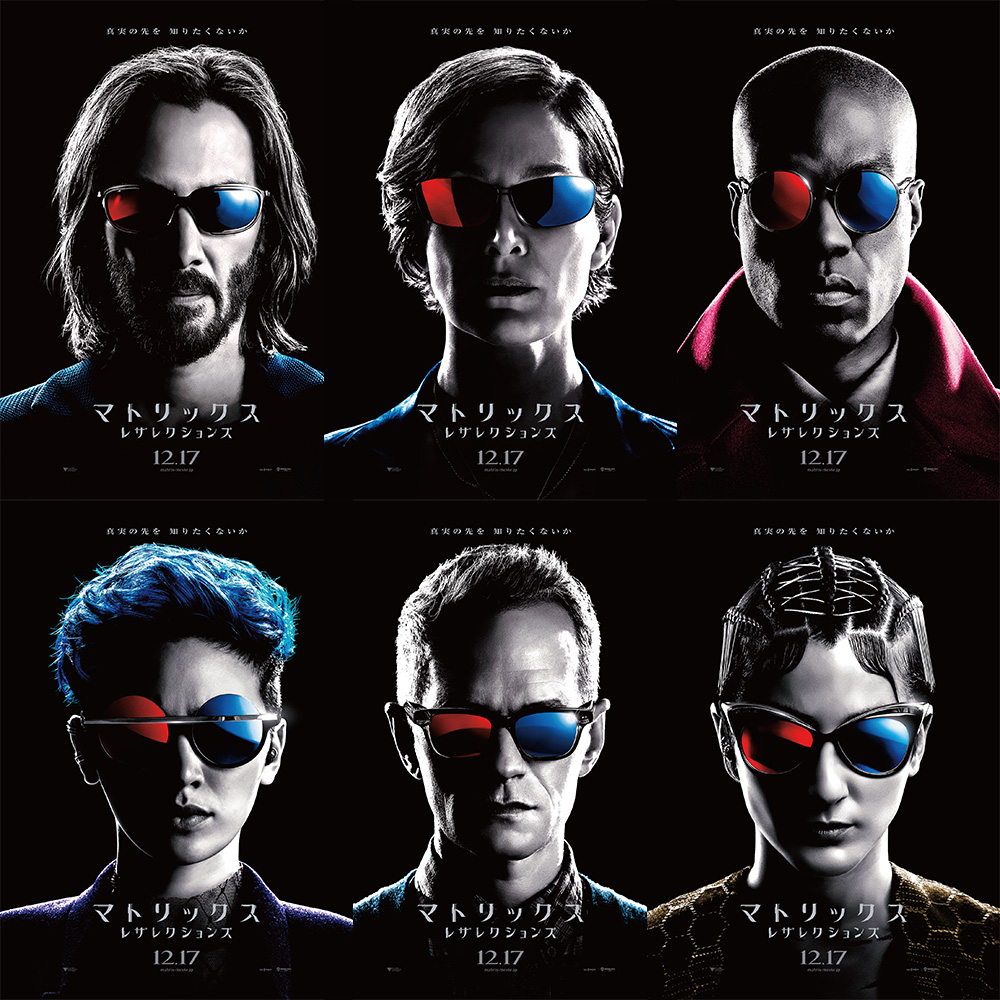 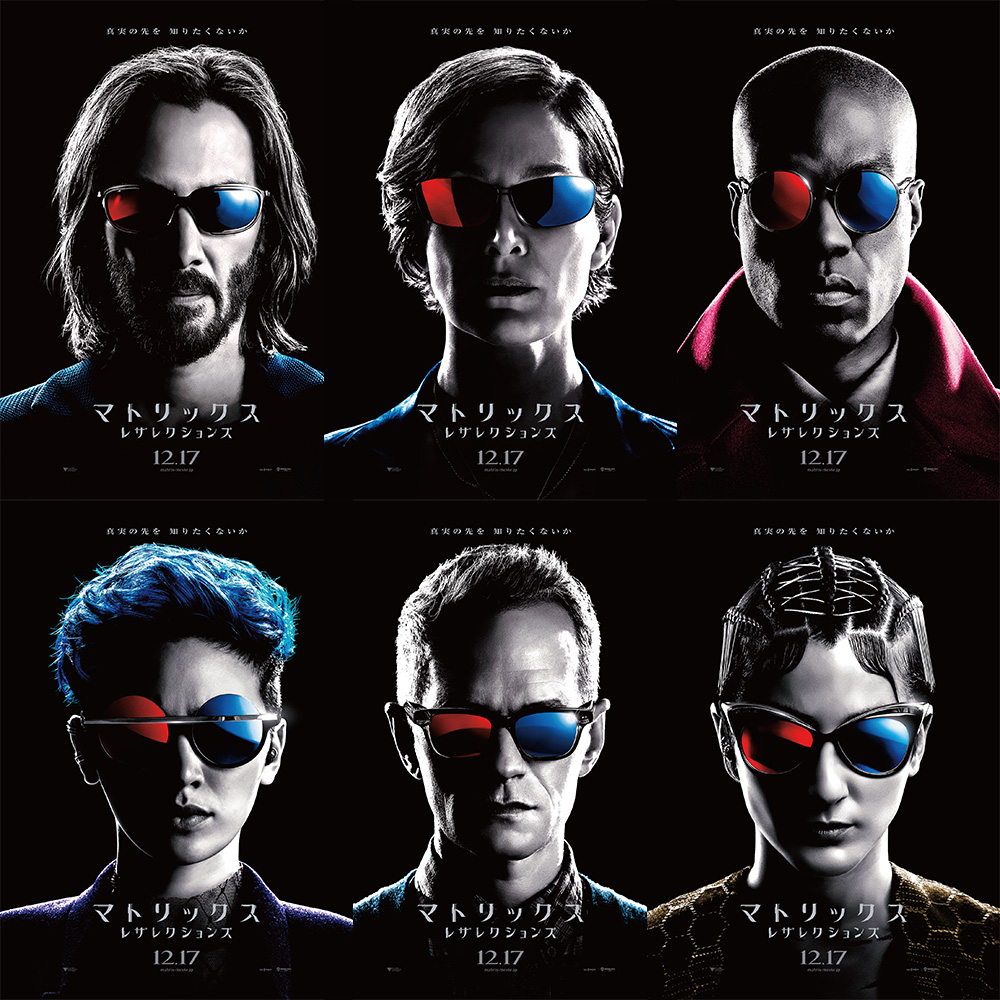 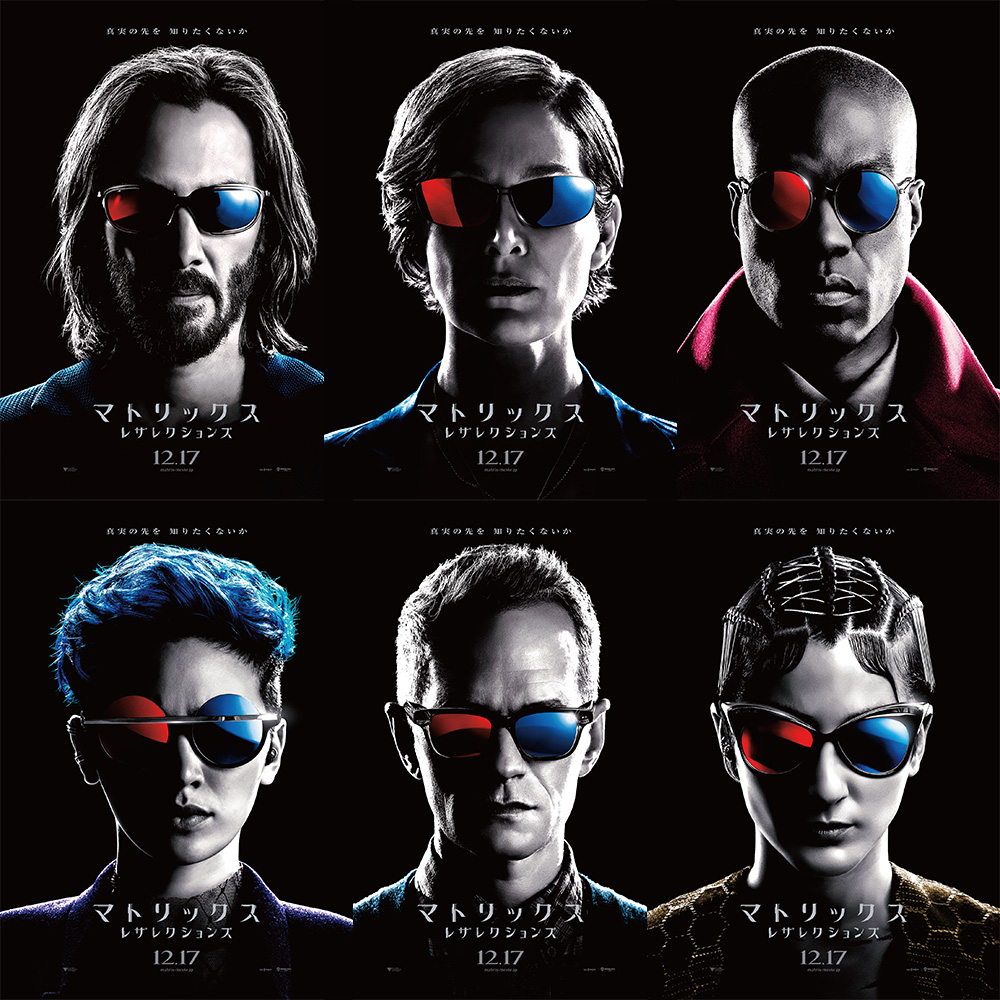 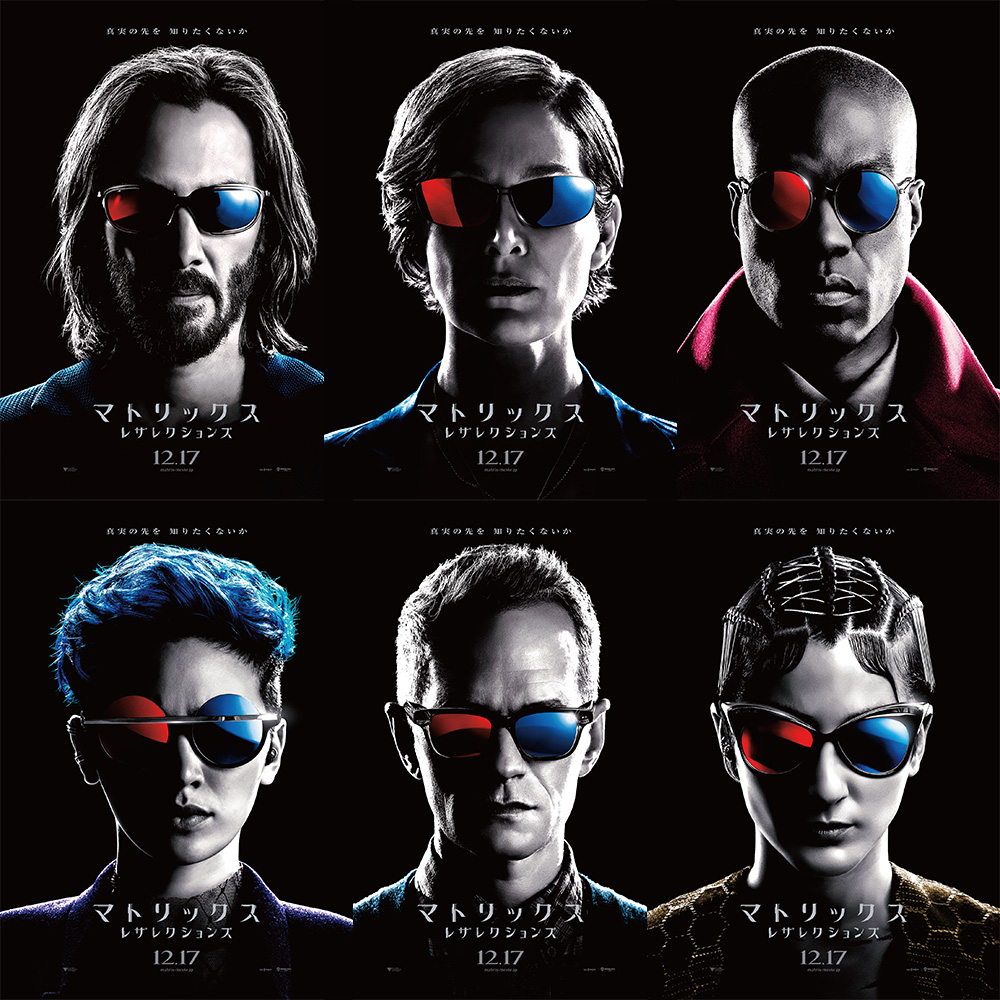 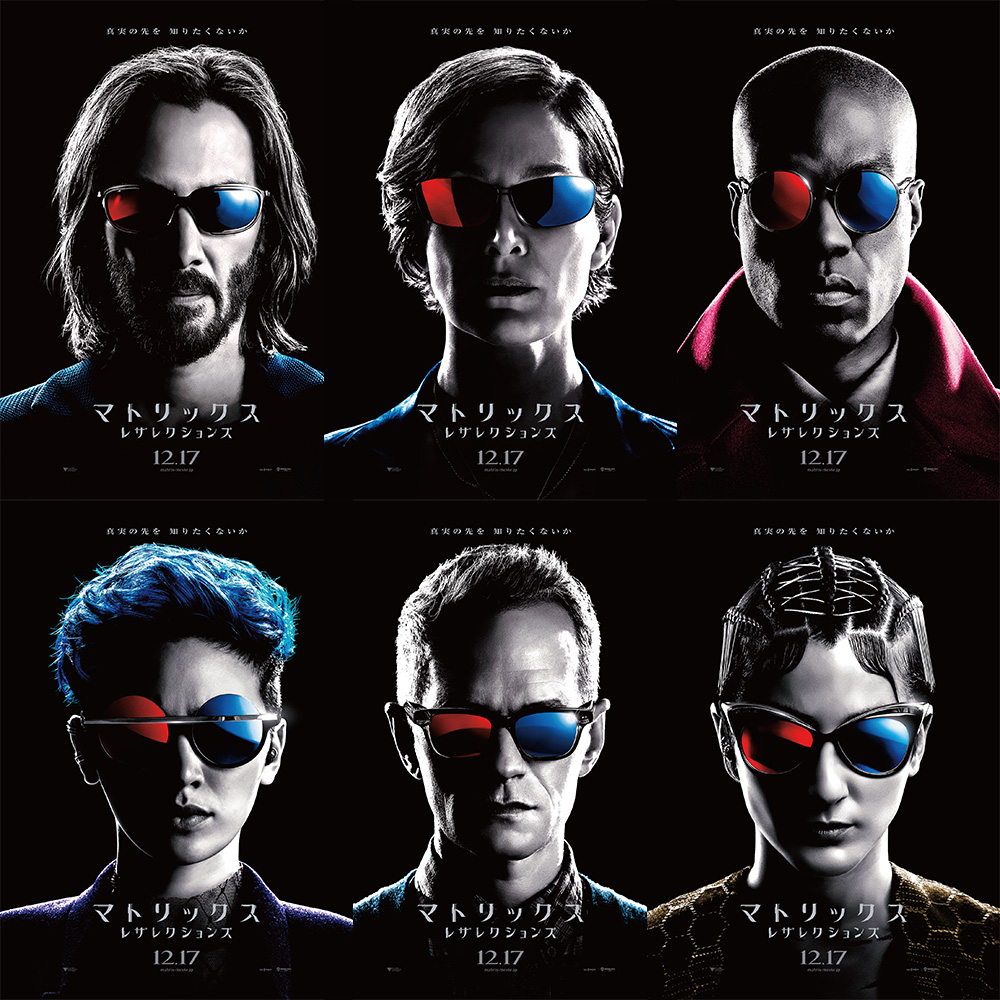 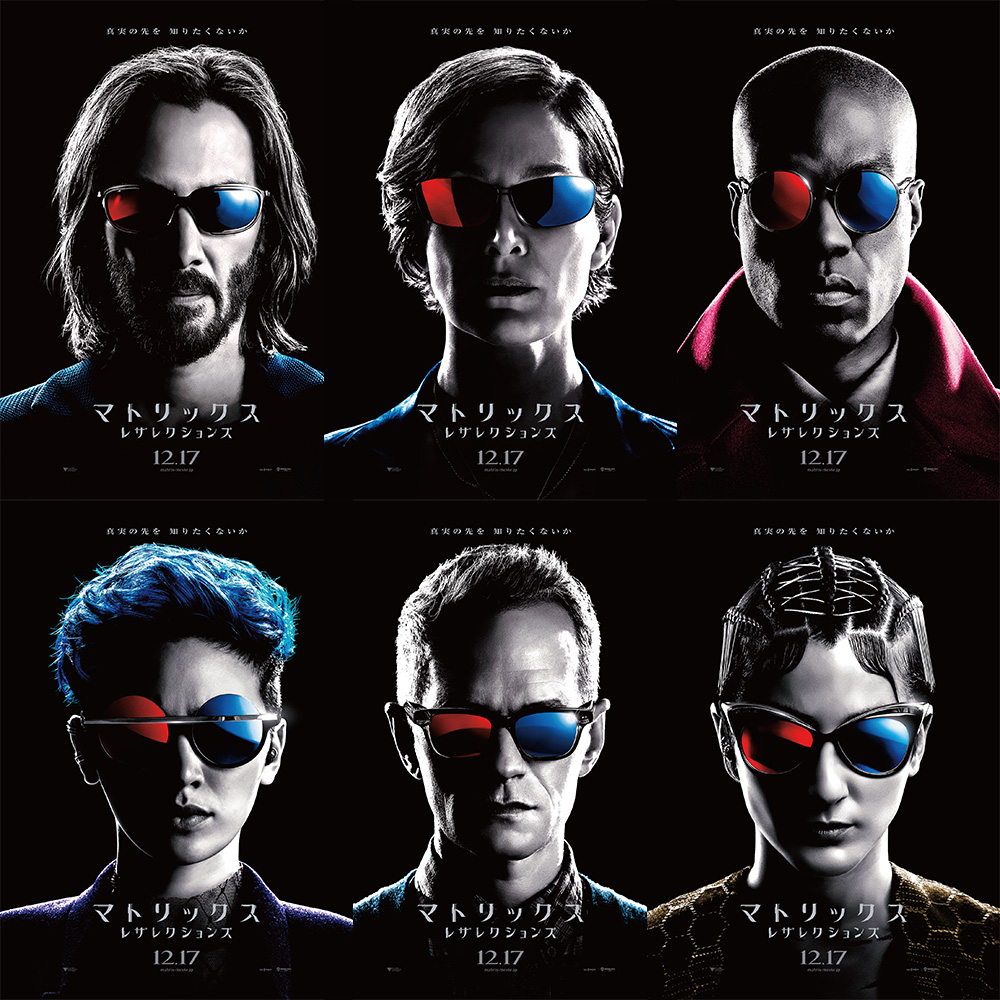